Государственное бюджетное дошкольное образовательное  учреждениедетский сад № 2 комбинированного видаПетродворцового района г. Санкт-Петербург
Презентация проекта
«Защитники Отечества»







                                                                                  Подготовила:
                                                                                  Гайдай Е.Н.-воспитатель
                                                                                  высшей  кв.категории
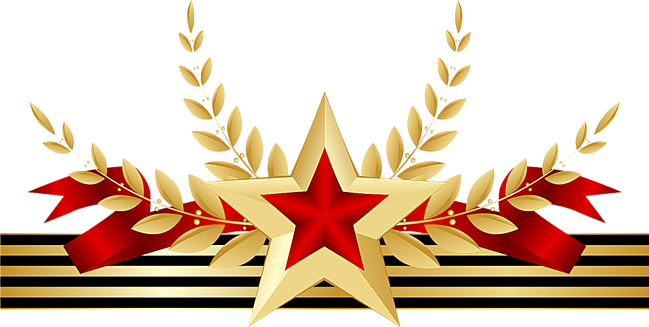 Цель проекта:  Формировать у детей дошкольного возраста чувство патриотизма, гордости и уважения за Российскую армию.
Задачи:
   -Систематизировать, расширять и обобщать знания о Российской
     Армии, родах войск, военной технике;
   -Развивать интерес детей к истории родного Отечества, к истории
    формирования и становления Российской армии от Древней Руси до
    современности;
   -Активно привлекать семью к патриотическому воспитанию своих
    детей;
   -Формировать потребности в чтении, как источнике новых знаний об
     окружающем;
   -Расширять и активизировать словарный запас детей;
   -Способствовать формированию положительных эмоций, активности в
     самостоятельной и совместной деятельности.
Актуальность: Проблема нравственно-патриотического воспитания детей дошкольного возраста является одной из первостепенных для современного общества.В настоящее время воспитание патриотизма, гражданственности – достаточно трудная задача, решение которой требует терпения и такта. Подчас в современных семьях подобные вопросы не считаются важными и заслуживающими должного внимания.День Защитника Отечества уже не ассоциируется с вооруженными силами. Этот праздник постепенно превратился в гендерный, равносильный международному женскому дню.Проект является отличной возможностью вызвать желание быть похожими на смелых и отважных воинов своей страны.
Этапы проекта:   1этап: Подготовительный :    -Постановка цели и задач;  -Работа с методическим материалом, литературой по данной теме;  -Оснащение ППС.
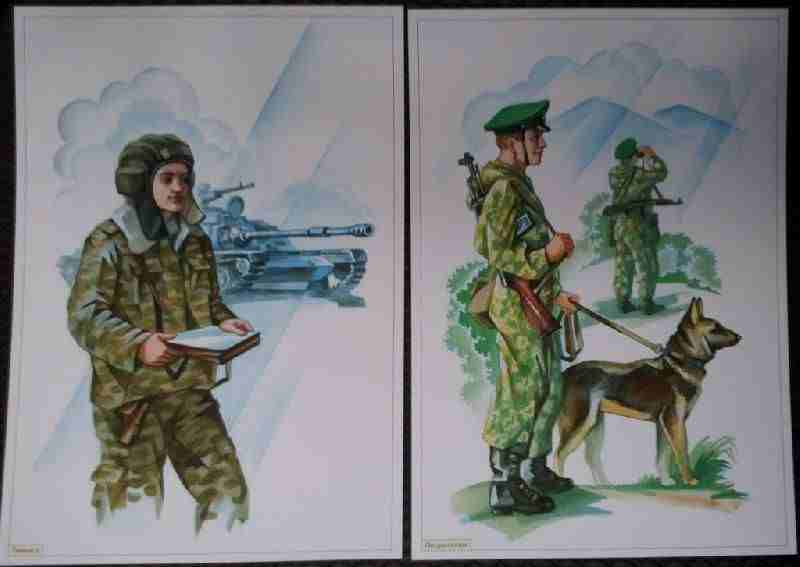 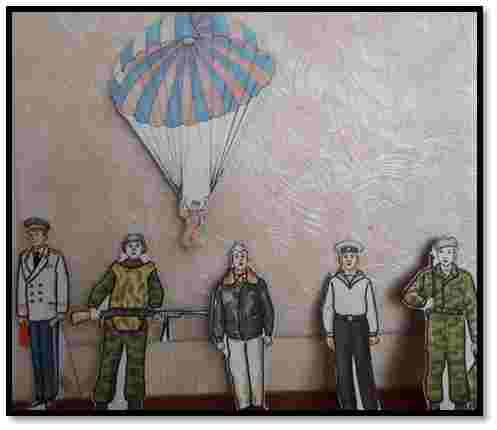 2 этап:  Практический . Реализация проекта:
1.Подбор художественной литературы.
2.Подбор пособий для работы с детьми.
3.Выбор форм работы с родителями.
4.Выбор основных мероприятий.
5.Определение и формулировка ожидаемых результатов. 
6.Работа с иллюстрациями по теме: «Три богатыря», «Защитники Отечества», (демонстрационный материал, сюжетные картинки)
7.Продуктивная деятельность (рисование, лепка, аппликация, ручной труд)
8.Чтение художественной литературы, заучивание стихотворений,.
9.Подбор для родителей  консультаций, рекомендаций.
10.Творческие задания для детейс мамами:портрет «Мой папа»
Чтение художественной литературы
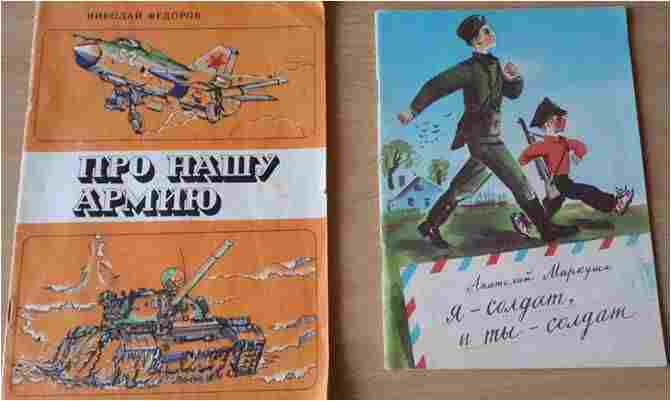 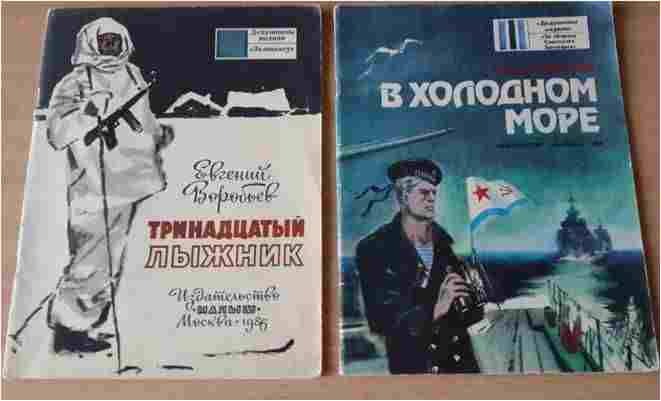 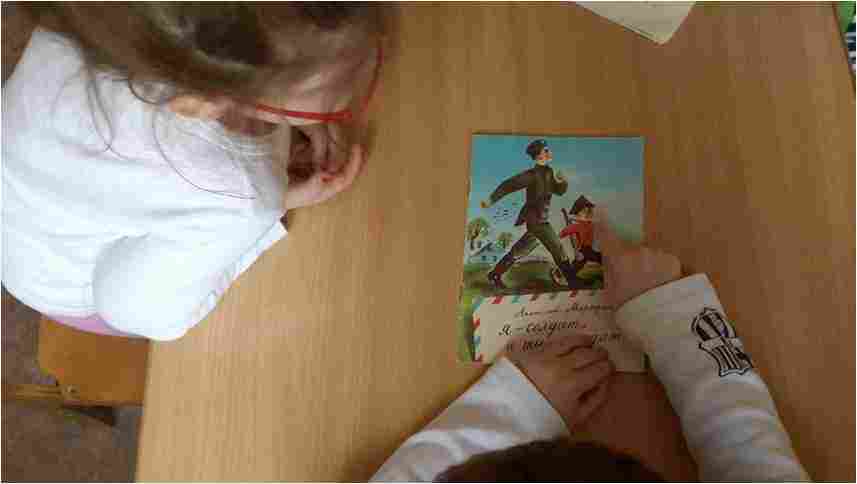 Беседы и рассматривание иллюстраций
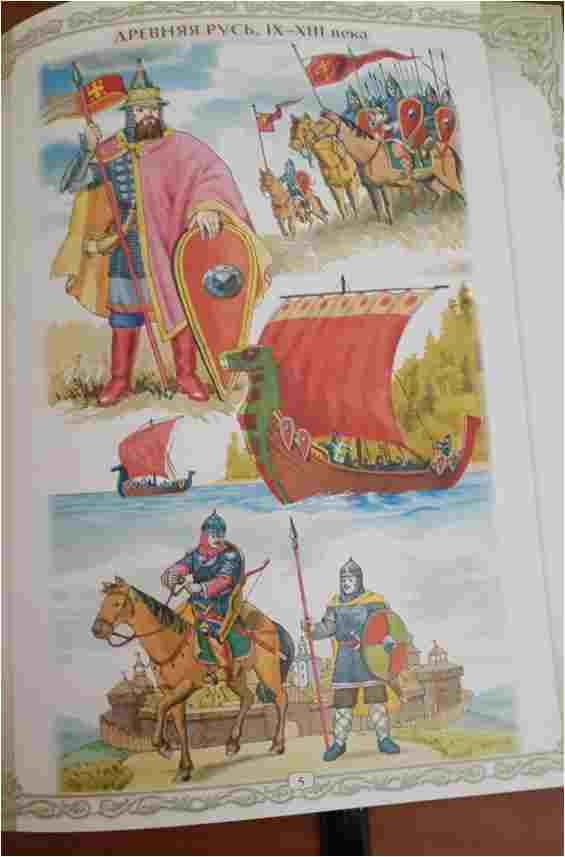 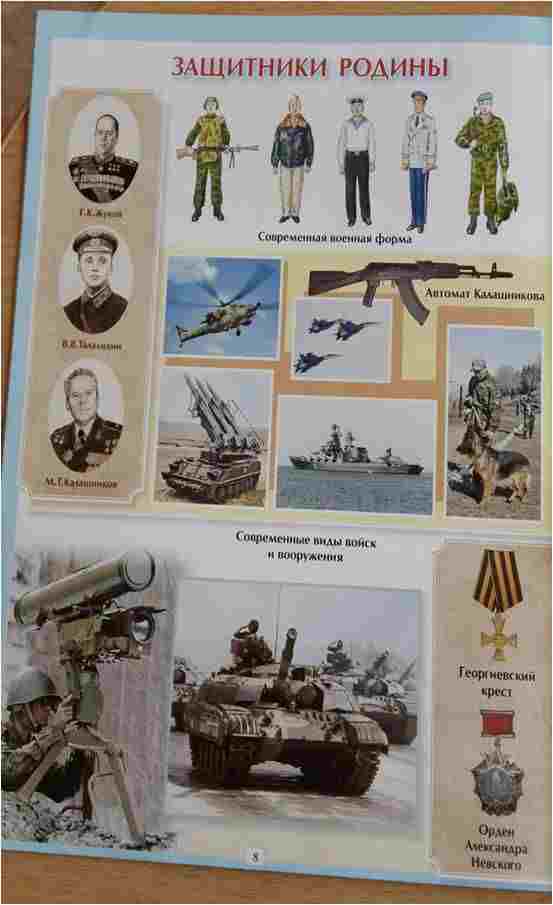 В ряду защитников Отчизнына протяжении вековсолдат российских видим лица,всех тех,кто защищал наш дом.
Дидактические игры
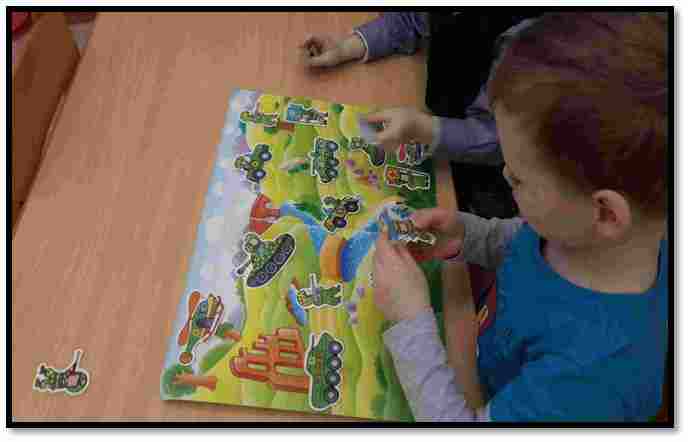 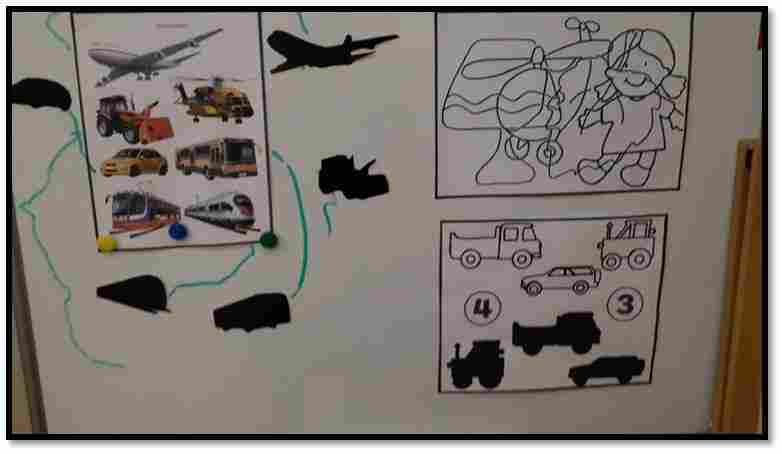 Театрализованные и подвижные игры с папами и для пап
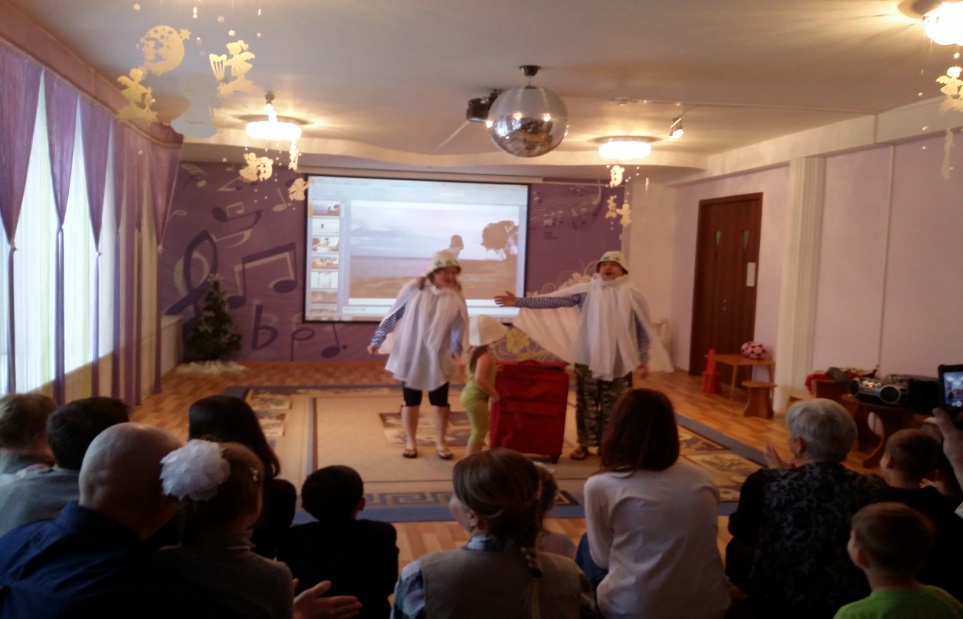 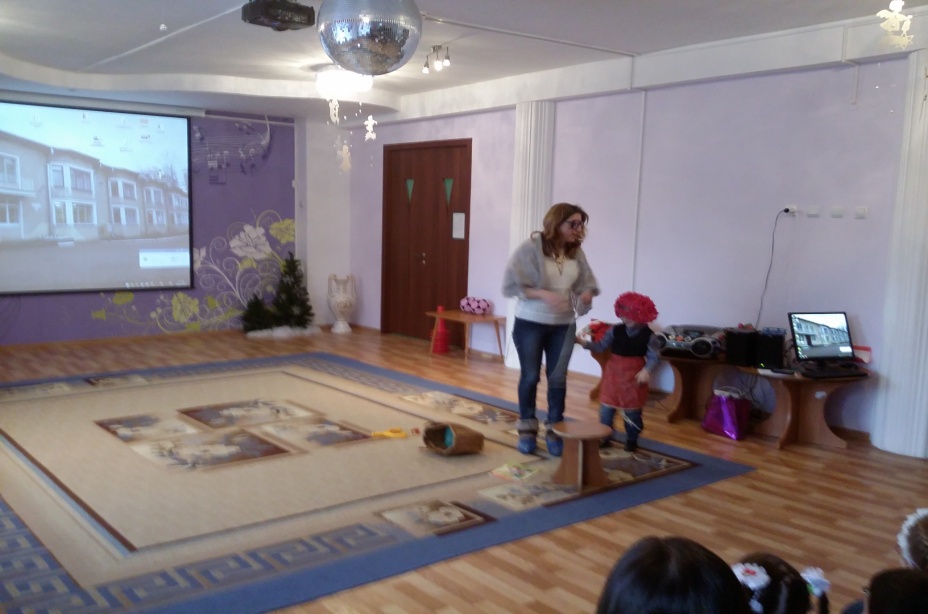 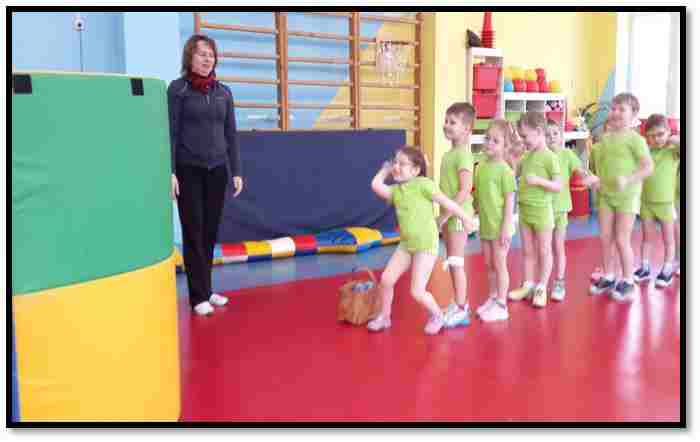 Художественное творчество
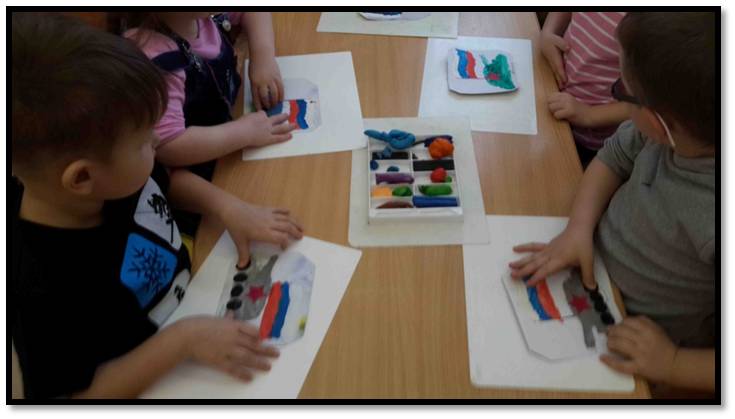 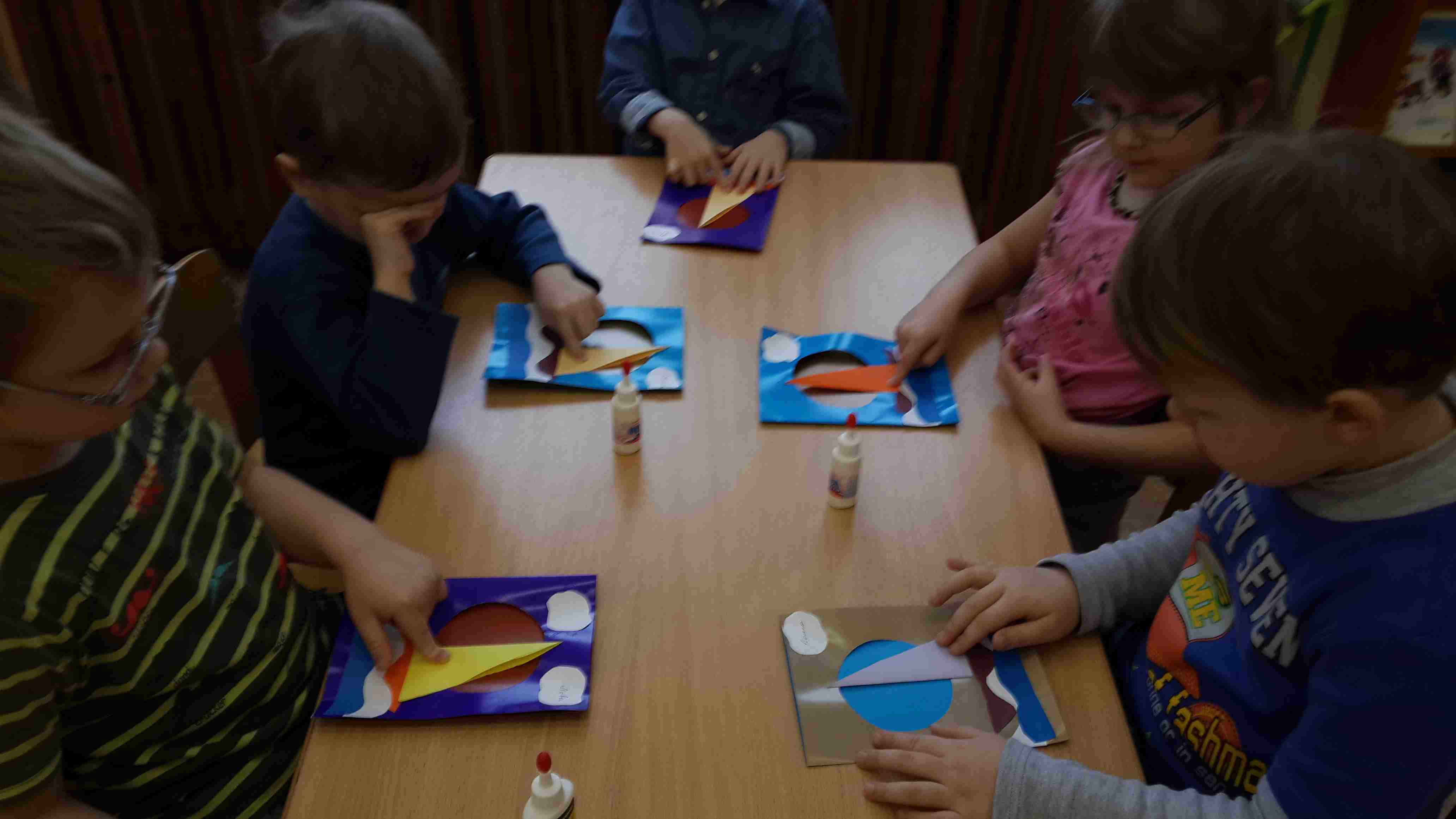 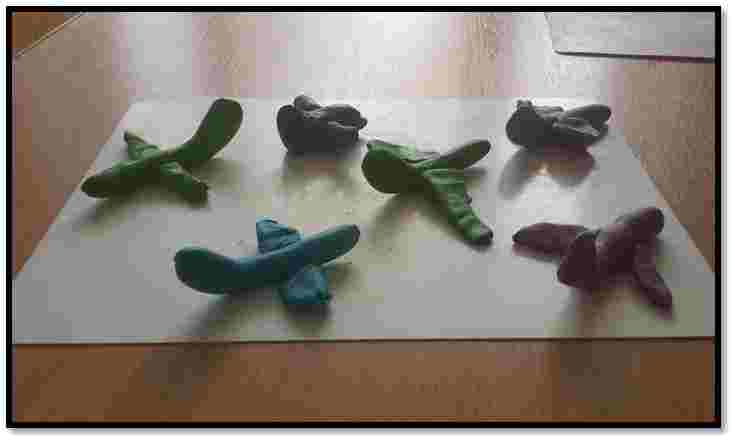 Подарки для дедушек и пап.
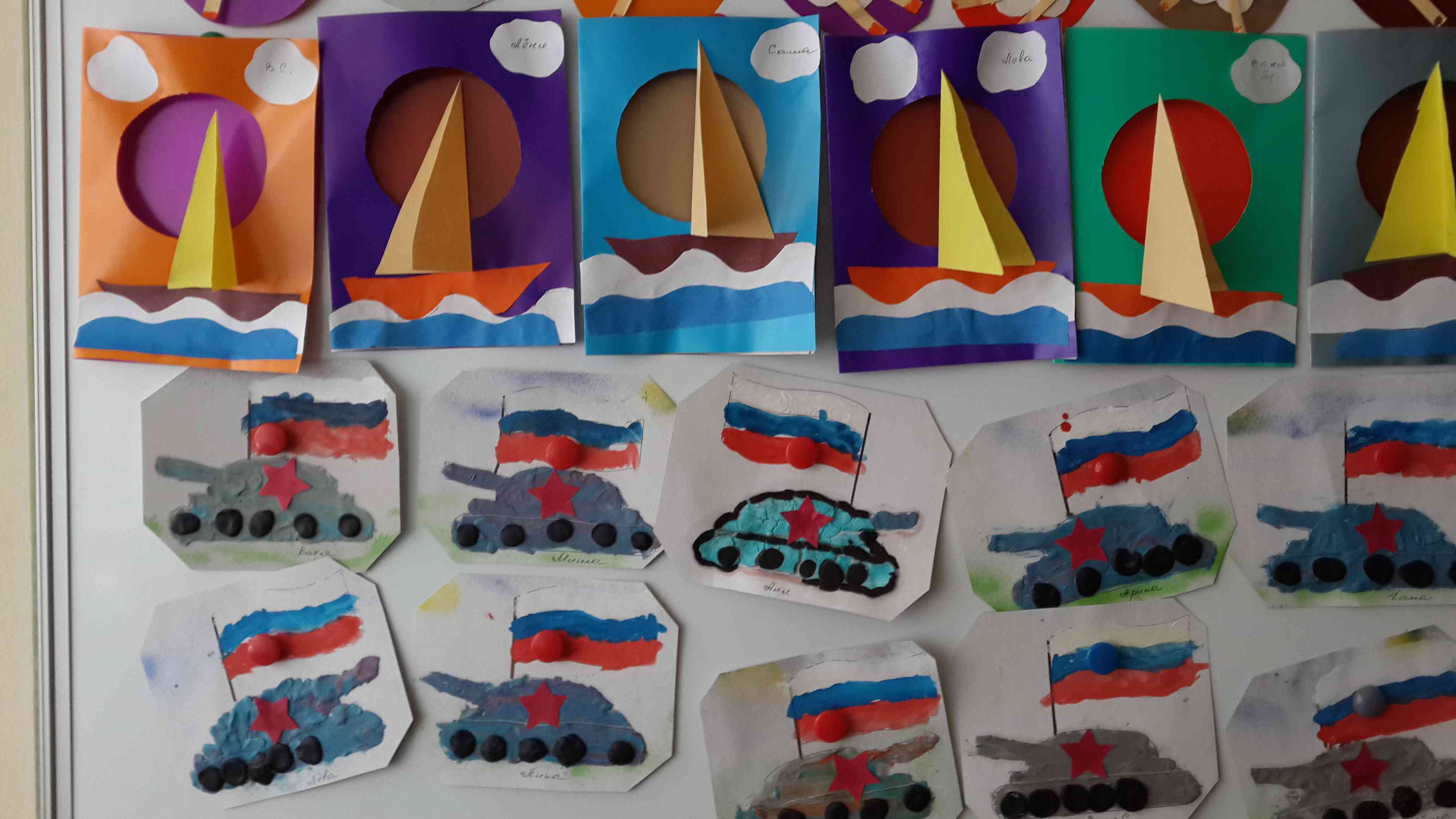 Портрет «Мой папа»Работы выполнены детьми совместно с мамами.
Пап мы поздравляем с праздником мужским,Праздника достоин,охранял он мир!
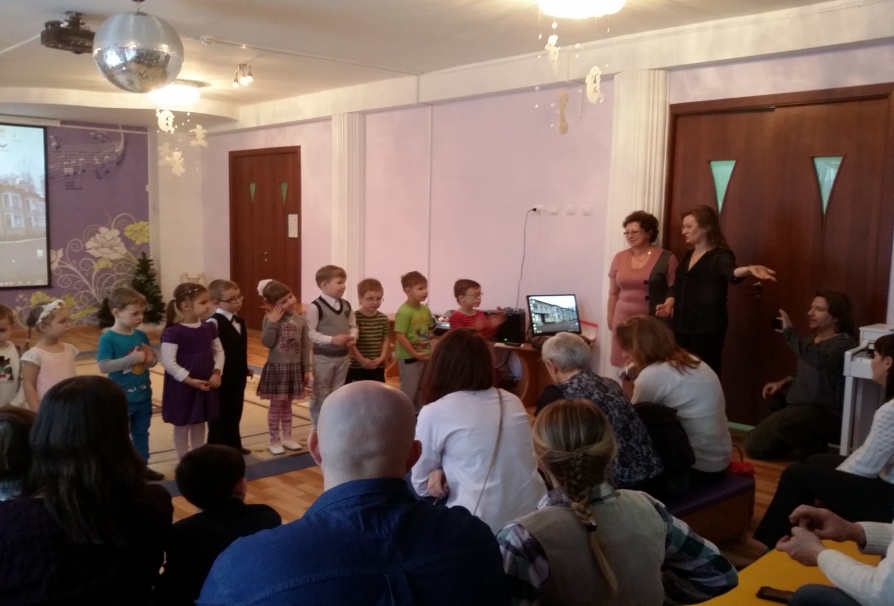 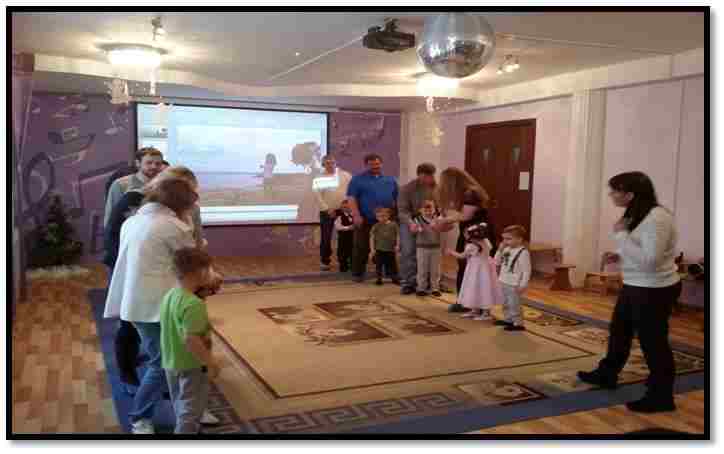 СПАСИБО ЗА ВНИМАНИЕ!
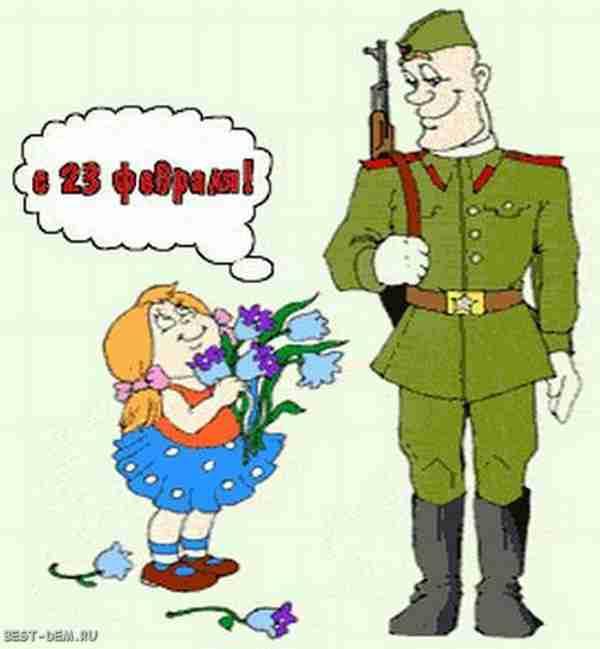